Геополітика та національна безпека
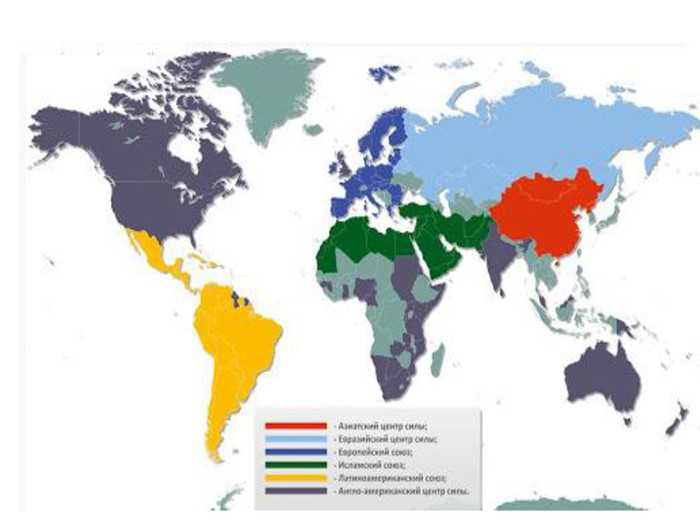 1. Передумови та феномен геополітики
2. Сучасні теорії геополітики
3. Геополітика та її вплив на національну безпеку країн світу
4. Сучасні геополітичні виклики та загрози національній безпеці
ФЕНОМЕН ГЕОПОЛІТИКИ
«Геополітика служить визначенню національної політики з урахуванням факторів впливу на неї природного середовища» (Енциклопедія «Вritaniса», 1994);
«Це наука, яка вивчає і аналізує в єдності географічні, історичні, політичні та інші взаємопов'язані фактори, які впливають на стратегічний потенціал держави» («Тhе Еnсусlореdіа Аmегісаnа», 1973);
«Геополітика – це поєднання географічних і політичних факторів, що визначають положення держави чи регіону з ухилом на вплив географії на політику» (3. Бжезінський, 1997);
«Наука про вивчення відносин між владною політикою в міжнародному плані та тими географічними рамками, в яких вона проводиться» (П. Галлуа, 1990);
«Геополітика – це наука про контроль над простором»
ЗАВДАННЯ ГЕОПОЛІТИКИ
фіксація і прогноз меж полів взаємодії, динамічна мозаїка яких формує геополітичну структуру світу;
дослідження механізмів і форм контролю над геопростором;
геополітичне районування планети на основі розмежування геополітичних полів провідних суб’єктів;
виявлення об'єктивно існуючих просторових політичних одиниць, геостратегічних зон та геополітичних регіонів;
подолання конфронтаційної логіки в міжнародних відносинах;
розробка геополітичних кодів для суб'єктів геополітики.
Сутність світ-системного підходу та теорії світових геополітичних циклів(І.Валлерстайн, П.Тейлор, Н.Д.Кондратьєв, Дж. Модельський,В.Томпсон, Дж.Голдстайн, В.Л Цимбурський)
Світ-системний підхід (також світ-системний аналізтасвіт-системна перспектива) — міждисциплінарний погляд на розвиток світової історії та світової економіки як на взаємодію центрів та периферії у відокремлених один від іншого світах-економіках.
Світ-системний підхід розглядає світ не як суму країн, що паралельно розвиваються, а як єдину систему, де є світові “верхи” і світові “низи”, держави-експлуататори і держави-експлуатовані, які отримали назви відповідно “ядро” і “перефирія”.
Найбільш розповсюджена версія світ-системного аналізу розроблена американським політологом І. Валлерстайном. У роботі «Аналіз світових систем» він зазначив, що найближчі 25-50 років світ еволюціонує до нового світового порядку. Сама ж світ-система визначається як утворення з єдиним розподілом праці та множинністю культурних систем. Зародилася сучасна світ-система в період переходу людства до індустріального суспільства. 
Світ-система з єдиною політичною системою називається світ-імперією й характеризується економічною, політичною саморегулятивністю. 
Найбільш стійкі у свій час світ-імперії – Китай, Рим, Єгипет. Але самі по собі світи-імперії І. Валлерстайн не розглядає. Світ-система без єдиної політичної системи є світ-економікою. Така світ-система включає множину політичних і культурних систем, які не є економічно саморегулятивними, а навпаки, взаємозалежними у сфері економічних відносин.
І. Валлерстайн стверджував, що в сучасному світі існує лише одна світ-система. Єдиний поділ праці у світ-системі означає, що різні регіони залежать від економічного обміну з іншими регіонами для постійного й плавного забезпечення потреб цих регіонів, – тільки світ-система, на відміну від її частин, є самодостатньою в сенсі стабільного забезпечення власних потреб. Це означає, що світ-система справді має властивості, які не зводяться до властивостей її складових і не виводяться з них, а отже, є цілісною. Таким чином, за критерієм існування єдиного (у наведеному значенні) поділу праці сучасна світова сукупність суспільств утворює єдину світ-систему.
У своїх роботах відомі американські політологи Дж. Модельскі і В. Томпсон стверджують, що глобальні економічні процеси за часом сполучені з довгими світовими політичними циклами, званими «циклами лідерства». Зміна таких циклів періодично змінює структуру світового політичного устрою, сприяючи висуванню нових великих держав і географічних зон їх впливу.
Поліцентричність та ієрархічність глобального устрою світу в сучасних геополітичних теоріях (Й.Галтунг)
У результаті аналізу геополітичної ситуації після «холодної війни» Галтунг виділяє сім центрів, що претендують на глобальну або регіональну гегемонію: 
• США з гегемонією в Західній півкулі і на Середньому Сході (Ізраїль насамперед), з прозорими устремліннями бути гегемоном гегемонів. Однак цілком очевидно, що США в сучасних умовах не в змозі поодинці визначати правила і норми світової поведінки. 
• Європейський Союз, який прагне стати супердержавою. Не виключено, що ЄС почне проводити єдину міжнародну політику. Безумовно Франція і Великобританія, що володіють ядерною зброєю, будуть захищати не тільки свої національні та регіональні, а й світові інтереси. Німеччина представляє потужну економічну державу, і її політичний вплив весь час буде зростати. 
• Росія та інші країни СНД, а також, можливо в майбутньому, та частина Центрально-Східної Європи, яка має православні та слов’янські корені. 
• Туреччина і приблизно 10 країн, що об’єднуються під невеликим тиском ісламу. Туреччина своєю політикою сприяє дробленню СНД і, можливо, Росії. 
• Індія, об’єднує низку країн на основі індуїзму, буде закріплювати свій вплив у Південній Азії. 
• Китай як дао-буддистсько-конфуціанська держава-цивілізація зі стрімко розвиваючими продуктивними силами і зростаючим військовим потенціалом прагнутиме до поширення свого геополітичного впливу. 
• Японія як сінто-буддистсько-конфуціанська країна, очевидно, не обмежиться одним економічним світовим впливом. 
Більш професійно говорити не про семиполярний світ, а про сім паралелях однополярного світу. Справа в тому, що шість з семи центрів «в деякому сенсі координуються гегемоном з гегемонів – США». Із семи гегемонів чотири вже визнані – США, Японія, Індія і Китай, а три ще немає. Всі сім гегемонів мають або можуть мати великі проблеми з їх власними периферіями.
Галтунг прогнозує можливі геополітичні коаліції. Наприклад, потенційна коаліція США + Європейський Союз + колишні країни Варшавського Договору, включаючи Росію, проти об’єднаних Китаю + Японії + Кореї + В’єтнаму. 
Можлива і така ситуація, що всі сім центрів виявлять у інших шістьох фундаменталізм, тому що всі вони йдуть корінням у давні цивілізації, всі сім мають капіталістичні економіки і, отже, стоять на шляху зіткнень за ринки і сировину.
Геополітична теорія (С. Коена)
Запропонована Коеном модель поліцентрична та ієрархічна. Слід зазначити, що деякі структурні одиниці в його моделі йдуть від Маккіндера, хоча в цій моделі немає жорсткого протиставлення Суші і Моря і зроблено крок від геополітики війни до геополітики миру.
• Перший рівень представлений «геостратегічними сферами»: Морська (Залежний від торгівлі світ морських держав), Євразійська (Євразійський континентальний світ). Це як би дві півкулі, які в принципі виділяв ще Маккіндер. 
• Другий рівень – геополітичні регіони, які входять до першого ієрархічного рівня (сфери). У Морську сферу входять чотири регіони: Англо-Америка і Карибський басейн, Західна Європа і Магриб, Позаконтинентальна (Офшорна) Азія і Океанія, Південна Америка і Африка на південь від Сахари. У Євразійську сферу входить два геополітичних регіони – хартленд і Східна Азія. На другому ієрархічному рівні поза геостратегічних сфер виділено ще три додаткових частини: Південна Азія – незалежний регіон зі своїм геополітичним кодом; Близький Схід – розділовий, точніше – розділений пояс; Центрально-Східна Європа як регіон – «ворота», що сприяє зв’язкам між Заходом і Континентальною (Євразійською) геостратегічною сферою. 
 • Третій рівень представлений національними державами – п’ятьма великими державами: США, Росія, Японія, Китай і групою держав – Європейським Союзом. У межах великих держав. Коен виділив ключові території: у США – Атлантичне узбережжя-район Великих озер, в Європейському Союзі – «Центральна вісь розвитку» – акваторія Північного моря, в Японії – Тихоокеанський пояс, в Росії – індустріально-аграрний трикутник Санкт-Петербург-Ростов-на -Дону-Кузбас, в Китаї – річкові долини Центру та Північний Схід. 
• Четвертий рівень – це кілька держав другого порядку, які оформилися в 1970-і роки, що домінували в рамках відповідних регіонів, але не володіли при цьому глобальним впливом (насамперед, внаслідок обмеженої участі у позарегіональних економічних і політичних відносинах). 
• П’ятий рівень – це субнаціональні території – «ворота» (фокуси зв’язків), які, за припущенням Коена, будуть у майбутньому провідниками зв’язків між державами. Центрально-Східна Європа представляється в побудовах Коена унікальним утворенням, оскільки це єдині «ворота», що займають цілий геополітичний регіон.
Теорія геополітики (А. Страуса)
Айр Страус виділив глобальне уніполе, що представляє собою баланс сил держав, у яких відсутній найменша думка про війну один проти одного. Етапи розвитку світового геополітичного простору проходять шлях, за його думки, від багатополярності до біполярності, а потім до однополярності.
Глобальне уніполе має трьохцентрову просторову будову, тобто в нього входять такі три центри, як США, Європейський Союз і Японія. При цьому тристороння система військового та економічного союзу сконцентрована навколо США. 
Лідерство США, як зазначає Страус, носить характер першості серед рівних, а не панування однієї держави над підлеглими партнерами.
Дуже важливим моментом в міркуваннях Страуса є те, що він практично ототожнює сучасні найпотужніші демократії з уніполями. Він пише, що протягом XX ст. демократії перетворилися на найпотужнішу силу в світі, переставши бути крихкою меншістю, якою вони були на початку століття. 
Потім західне уніполе пройшло через випробування. Після утворення НАТО в 1949 р. Великобританія, Франція і США вже не становили планів на випадок війни один з одним. Вони стали розглядати міць один одного як доповнення власної. Німеччина і Японія були відроджені в рамках міцніючого уніполя, реалізованого головним чином через НАТО і меншою мірою через ОЕСР. Страус відзначає, що для підриву Британської імперії США багато чого зробили в період військового альянсу 1941-1945 рр.. Таке ставлення США зберігалося і під час «холодної війни». Воно досягло граничної точки під час Суецької кризи.
Політико-географічні положення сучасних країн
1) глобальне положення – є місцем тієї чи іншої держави на політичній карті світу в контексті її глобальних зв'язків і взаємовідносин з іншими державами нашої планети;
2) регіональне – розміщення і взаємозв'язки з країнами власного історико-географічного регіону;
3) локально-сусідське – це розміщення і взаємодія країни в оточенні держав-сусідів. Його оцінка є дослідженням складної історії протистоянь і партнерства. Вона дуже динамічна – на цьому рівні й відбувається реальне відпрацювання всіх видів відносин і взаємозв'язків між окремими державами і міждержавними інтеграційними утвореннями.
Національна безпека - державна політика, скерована на створення внутрішніх і міжнародних умов, сприятливих для збереження чи зміцнення життєво важливих національних цінностей; це стан, що забезпечує захищеність інтересів народу й держави, суспільства та кожного його громадянина.
ЗУ «Про основи національної безпеки» – «національна безпека - захищеність життєво важливих інтересів людини і громадянина, суспільства і держави, за якої забезпечуються сталий розвиток суспільства, своєчасне виявлення, запобігання і нейтралізація реальних та потенційних загроз національним інтересам у сферах правоохоронної діяльності, боротьби з корупцією, прикордонної діяльності та оборони, міграційної політики, охорони здоров'я, освіти та науки та ін.»
Загрозою вважається обставина або подія, в результаті якої виникає певна шкода, що стосується конкретних матеріальних цінностей, знань, навколишнього середовища, здоров'я людей, державної, міжнародної та геополітичної стабільності
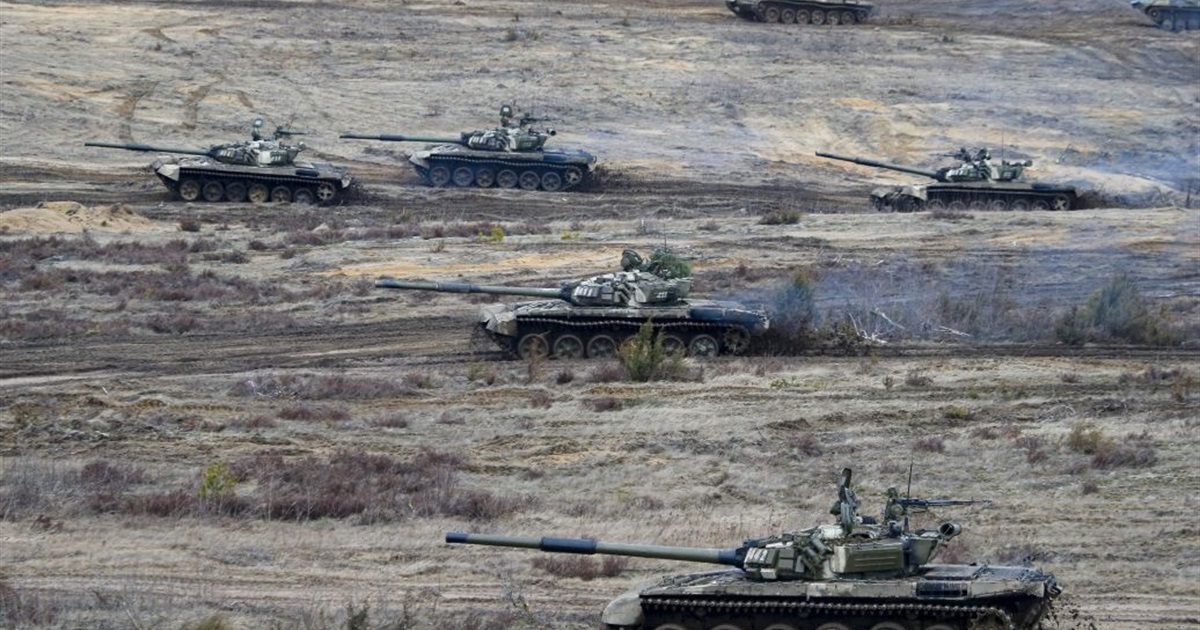 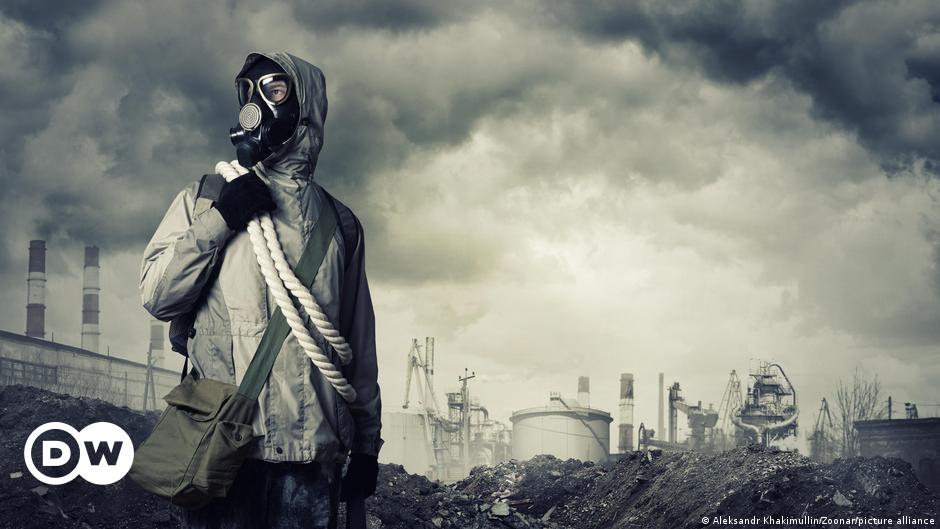 Розрізняють види загроз за такими критеріями:
• за місцем знаходження джерела небезпеки: зовнішні або внутрішні загрози;
• за походженням: природні, антропогенні, соціальні загрози;
• за сферами життєдіяльності: воєнні, політичні, економічні, продовольчі, інформаційні, екологічні;
• за ймовірністю реалізації: потенційні, реальні, безпосередні.
ЗАГРОЗИ ЩОДО СИСТЕМИ ЗАБЕЗПЕЧЕННЯ НАЦІОНАЛЬНОЇ БЕЗПЕКИ
1) зазіхання на державний суверенітет та територіальну цілісність (зокрема, війна на сході та півдні України та анексія Криму);
2) зазіхання на безпеку державних інформаційних ресурсів;
3) негативний вплив іноземних неурядових структур на органи державної влади та місцевого самоврядування;
4) зростання рівня недовіри населення до органів державної та місцевої влади;
5) наслідки світової фінансово-економічної кризи;
6) «тінізація» національної економіки;
7) розвідувально-підривна діяльність іноземних спеціальних служб.